Covalent Bonds
8-2
Covalent Bonds
Formed when two atoms share valence electrons

Unstable atoms

Nonmetals
Double Bond
Two atoms share two pairs of electrons
Stronger
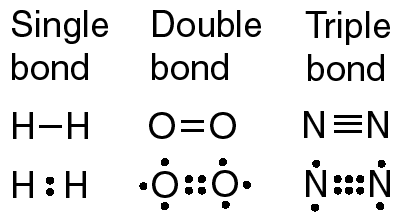 Triple Bond
Three atoms share two pairs of electrons
Strongest
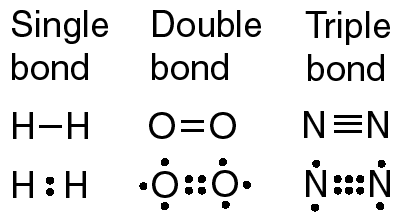 Covalent Compound Properties
Low melting and boiling point

Usually gases or liquids are room temp

Poor conductors of thermal energy and electricity
Molecules
Group of atoms held together by covalent bonding
Acts as independent unit

Example - sugar
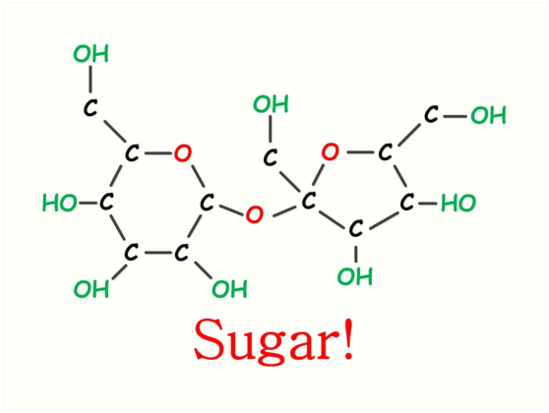 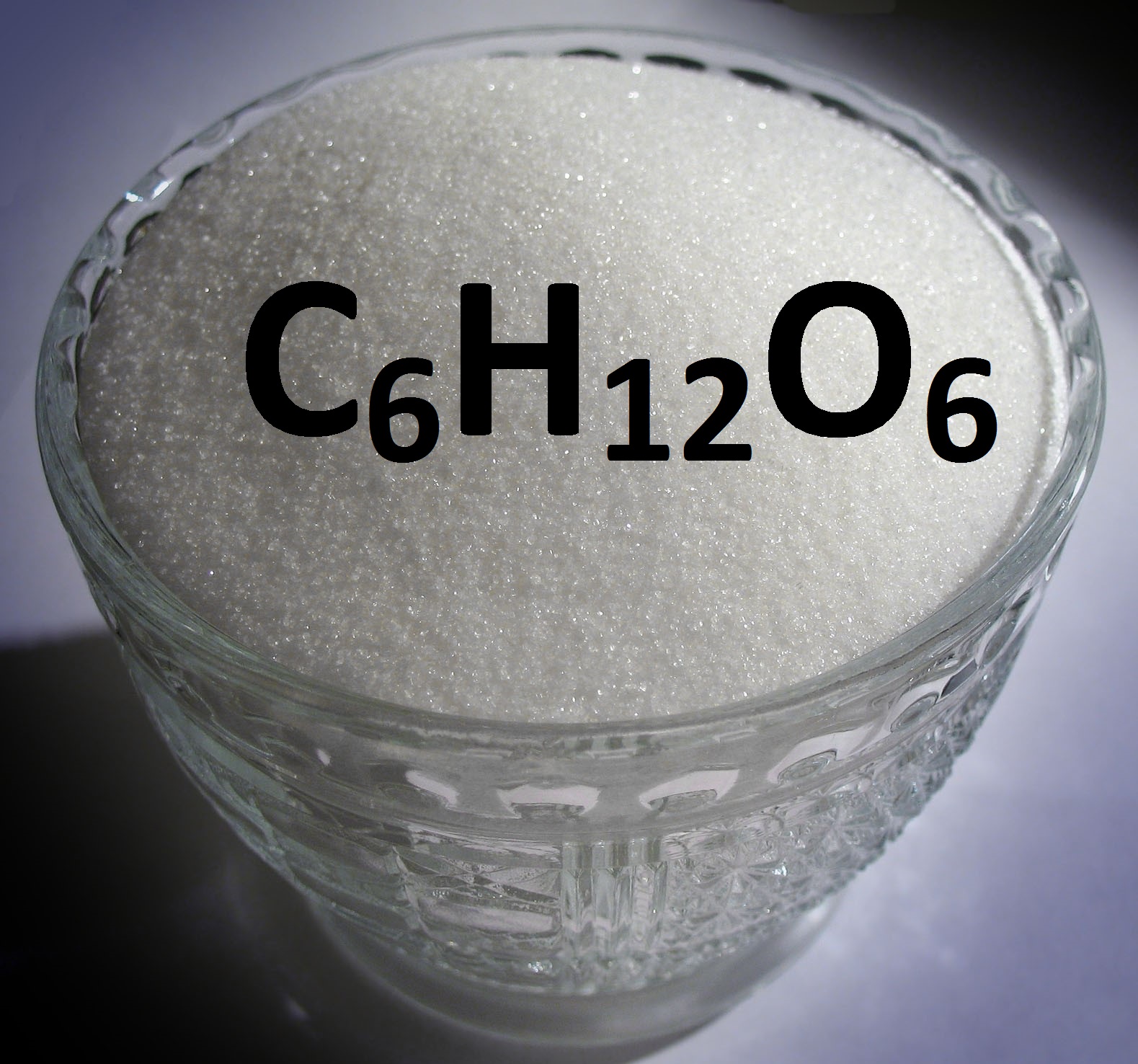 Polar Molecules
Molecule that has a partial positive and a partial negative end

Due to sharing of electrons

Water
Nonpolar Molecule
Atoms are identical

Attraction is equal
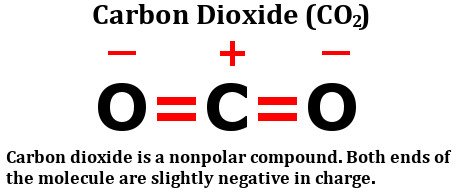 Chemical Formula
Group of chemical symbols and numbers that make the compound